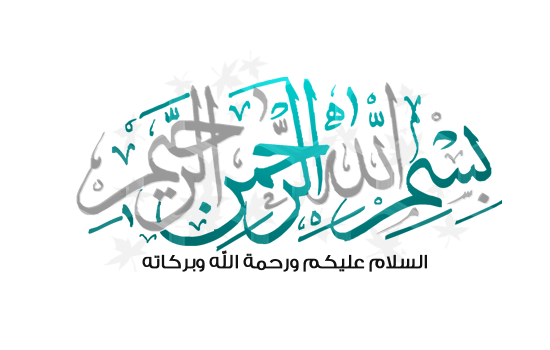 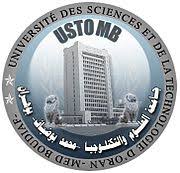 الجمهورية الجزائرية الديمقراطية الشعبية
وزارة التعليم العالي و البحث العلمي
 جامعة العلوم و التكنولوجيا محمد بوضياف –وهران-
معهد التربية البدنية و الرياضية
مقياس:
المقاربة المعرفية و الايكولوجية للتعلم الحركي
السنة الأولى ماستر
نظرية سكينر
نموذج التعلم الشرطي الاجرائي
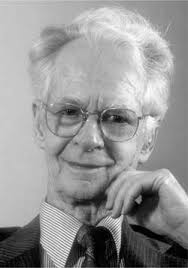 يرجع الفضل في ظهور هذا النموذج إلى عالم النفس الأمريكي سكينر، و هو احد علماء النفس الارتباطيين حيث ينتمي إلى مدرسة ثروندايك و بافلوف و لكن يختلف عنهما في اهتمامه بالسلوك و محدداته الخارجية و ليس ما يحدث داخل الكائن الحي من أما المثيرات المنتج ارتباطات و مثيرات و استجابات و لهذه الاستجابات فهو ينظر إليها من حيث أنها هي التي تحدد شروط ظهورها فقط.
    و من هذا المفهوم يفرق سكينر بين نوعين من السلوك:
سكينر
1953
انواع السلوك حسب سكينر
السلوك الاجرائي
السلوك الاستجابي
السلوك الاستجابي
يظهر نتيجة لوجود مثيرات محددة في الموقف ، و تحدث الاستجابات في هذا النوع من السلوك بمجرد ظهور المثير المسئول عن إصدارها مباشرة
    فالفرد يولد و لديه بعض الاتباطات بين مثيرات واستجابات محددة ثم يكتسب ارتباطات أخرى جديدة أثناء مراحل حياته المختلفة عن طريق التعليم الشرطي الكلاسيكي 
   و هو نوع من السلوك الاستجابي لا يمثل  من وجهة نظر سكينر إلا نوعا محددا من سلوك الكائن الحي و لهذا لا يهتم به و  لكنه يهتم بالنوع الثاني الذي يمثل معظم السلوك الإنساني
السلوك الاجرائي
يطلق عليه أيضا السلوك الوسيلي أو الذرائعي و هو الذي يصعب تحديد المثيرات المسئولة عن إصداره، فلاعب الذي يصوب أثناء المباراة يكون من الصعب تحديد المثيرات المنتجة لهذا السلوك المركب و من ثم لا يجب الاهتمام بهذه المثيرات .
و لكن من وجهة نظر سكينر يجب الاهتمام بهذا السلوك من حيث هو مجموعة استحابات إجرائية لتحقيق هدف معين في المباراة ألا و هو إصابة هدف الخصم.
  فالسلوك هو إجراء يصدر نتيجة لتفاعل مثيرات الموقف و ليس نتيجة لارتباطات سابقة بين مثيرات معينة و استجابات محددة
و لكن ليس معنى ذلك ان سكينر ينكر ان السلوك الإجرائي لا يتاثر بالمثيرات المنتجة له، و لكنه يعترف بها و يقرها مع الإشارة بعدم القدرة على تحديدها و من هذا المفهوم يحدد ثلاثة انواع من المثيرات و هي:
أنواع المثيرات
المثيرات المصدرة
المثيرات المعززة
المثيرات المميزة
و هي تتكون من الأحداث البيئية التي تسبق عادة حدوث الاستجابات ، و هي مثيرات تعمل على إنشاء الاستجابات النمطية المحددة 
    و التعرف عليها يفيد في تحديد شكل السلوك الإجرائي المحتمل حدوثه عند ظهورها 
   فالكرة مثير لجميع الأطفال للعب بها و من ثم تحديد لها نوع السلوك المحتمل بمجرد ظهورها
المثيرات المصدرة
و هي تلك المثيرات التي تتبع السلوك و تؤدي إلى الإشباع و تعمل على زيادة احتمال ظهور نفس السلوك في المواقف المشابهة 
  و لهذا أطلق عليها المثيرات المعززة او المدعمة للسلوك و هي تلك المثيرات التي اعتمد عليها سكينر في تجاربه ، فالثناء الذي يتبع أداء حركي معين يعتبر بمثابة مثير لظهور نفس الأداء في المواقف التالية المشابهة
المثيرات المعززة
و هي كل الإحداث البيئية التي تقترن بالمثيرات المعززة، و قد أطلق  على هذه الفئة من المثيرات اسم المثيرات الثانوية المعززة  و هي ما تستخدم في مواقف التعلم الإنساني فإذا كانت الحلوى هي مثيرات معززة للأداء الحركي الناجح للطفل و اقترن تقديمها بكلمة ثناء معينة فتصبح الكلمة لها صفة المثير المعزز
المثيرات المميزة
تجربة سكينر
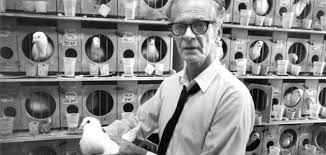 أجرى سكينر تجاربه على الطيور و الفئران لبساطة سلوكها و امكانية التحكم فيه و تحديد خطواته مما يساعده على دقة ملاحظته و قياسه
     بني سكينر تجاربه على فرض أن الكائن الحي يميل إلى أن يكرر نفس السلوك الذي يُتبع التعزيز. و الاسلوب الذي استعان به في تعليم سلوك جديد لطيور و الفئران هو تحديد كل خطوة من خطواته بالترتيب و تعزيزها حتي يقترب السلوك تدريجيا من النمط المطلوب.
تفسير التعليم الشرطي الاجرائي
لتفسير هذا النوع من التعلم يجب التعرض للخطوات التي قام بها سكينر لتشكيل السلوك الجديد و التي تنحصر فيما يلي:
تحديد السلوك النهائي المرعوب في تعليم  (رفع الرأس عاليا و المشي في خط محدد)
تحديد المثير المشبع لدى الكائن الحي (الحبوب المفضلة لدى الطائر)
تجزئة السلوك النهائي إلى وحدات سلوكية بسيطة (رفع الرأس عاليا- الوقوف فوق خط محدد على قاعدة القفص- المشي في خط سير محدد)
ترتيب الوحدات السلوكية البسيطة تبعا لتدرجها في السلوك النهائي
تقديم المثير المشبع فور إصدار الوحدة السلوكية الأولى.
تكرار الخطوة السابقة إلى أن يزداد معدل ظهور هذه الوحدة السلوكية.
الانتقال إلى الوحدة السلوكية الثانية حيث لا يقدم المثير المشبع الا بعد ظهور الوحدة السلوكية ثم الثانية بالتتابع.
يعد زيادة معدل ظهور الوحدتين السلوكيتين الأولى و الثانية بالتتابع يتم الانتقال إلى الوحدة السلوكية الثالثة ، وهكذا حتى يصل الكائن الحي إلى السلوك النهائي المرغوب.

       من العرض السابق يتضح أن المبدأ الأساسي للتعلم الإجرائي هو التعزيز الإعمال باستمرار إلى السلوك النهائي المرغوب بحيث تكون  هذه الأعمال متدرجة أي أن التعزيز هو المسئول الأول عن التعلم
التعزيز:
هو السمة الأساسية التي تميز التعلم الشرطي الإجرائي، و يقصد بالتعزيز معنى التقوية أو التدعيم للاستجابة المطلوبة بحيث تسود على غيرها فيزيد معدل ظهورها في المواقف التالية المشابهة.
و لكي تتم عملية التعزيز بطريقة صحيحة يجب أن تتوفر الشروط التالية:
أن يظهر المثير المعزز فور ظهور الاستجابة المرغوبة مباشرة
لكي يكون المثير المعزز مثمرا لابد أن ينتبه اللاعب إليه.
أن يكون التعزيز لاستجابة مقصودة دون غيرها و هذه الاستجابة يجب أن تكون ضمن الحصيلة السلوكية المطلوبة.
التعزيز الموجب
التعزيز السالب
و يحدث نتيجة تقديم مثير منفر عقب ظهور الاستجابة الخاطئة فيزداد معدل ظهوره استجابات اخرى لابعاد المثير عن الموقف
و يحدث نتيجة تقديم مثير مشبع عقب ظهور الاستجابة الصحيحة فيزداد معدل ظهورها
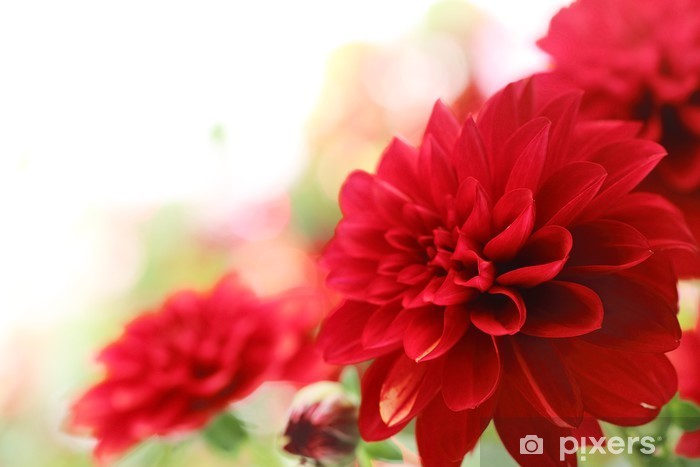